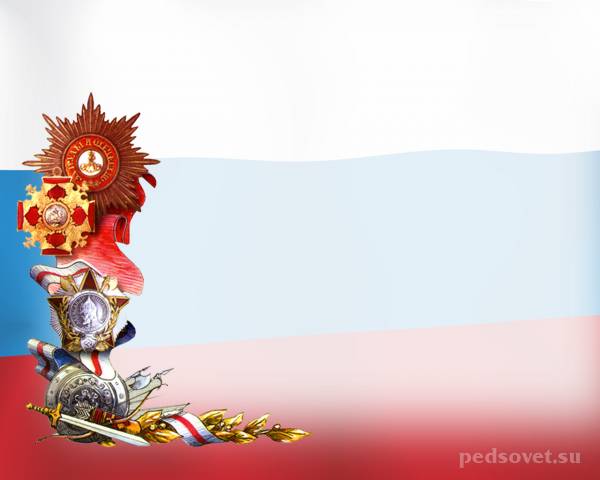 Евгений Эпов Шаг в бессмертие
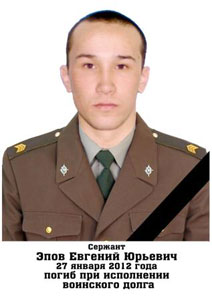 Евгений Эпов родился 4 октября 1988 года в селе Мильгидун Чернышевского района.
 27 января в лесном массиве Кизлярского района Дагестана был обнаружен блиндаж с хорошо вооружёнными боевиками. Во время боя бандиты оказали ожесточённое сопротивление. В итоге все они были уничтожены. Во время боя погибли Сержант Евгений Эпов и трое его сослуживцев – бойцов челябинского спецназа. Пострадавших могло бы быть намного больше, если бы Евгений Эпов не накрыл своим телом гранату.
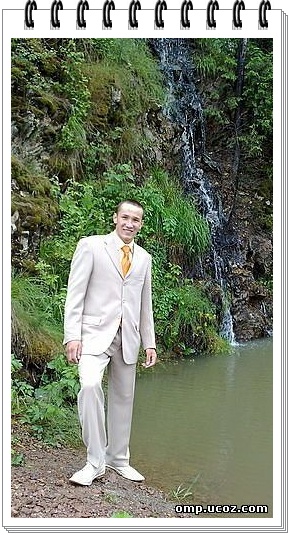 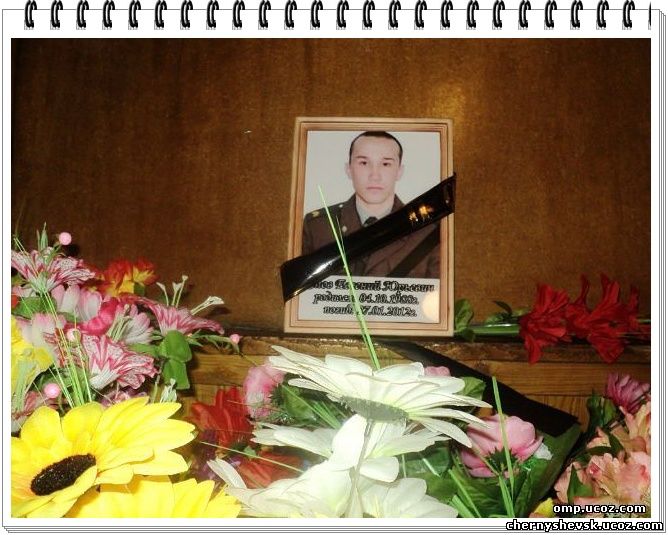 Третьего февраля 2012 г. малая родина - село Мильгидун – прощалась с верным  сыном своим Евгением Юрьевичем Эповым,  сержантом  спецназа  внутренних   войск МВД,  ценой своей жизни  спасшим сослуживцев  в ходе  ликвидации  бандформи-рования  в Дагестане.Небольшой зал  центра досуга села Мильгидун не мог вместить всех пришедших  проститься с Евгением. Десятки людей ждали на улице, ожидая своей очереди, чтобы  проститься  с земляком  и отдать дань  уважения  Герою.
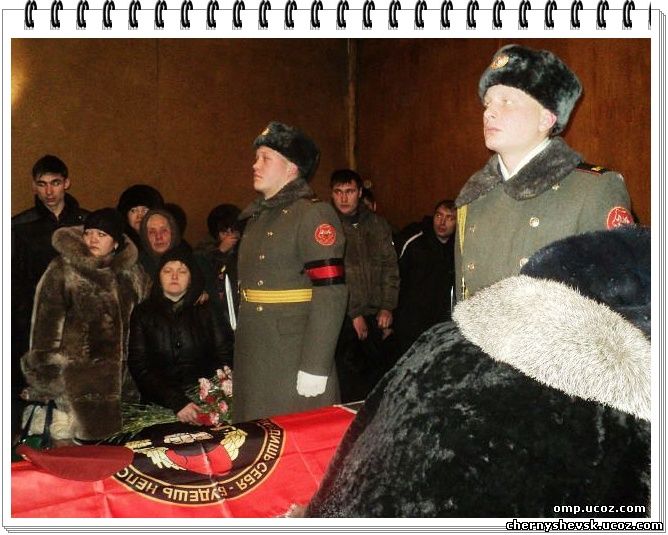 Общее горе сблизило  сельчан. Нескончаемым потоком  шли старые и молодые, школьники, друзья  Евгения, близкие, соседи – все те, кто знал  его, для кого он был   не Евгений Юрьевич, боец спецназа, а Женя, друг, брат, сын, ученик.
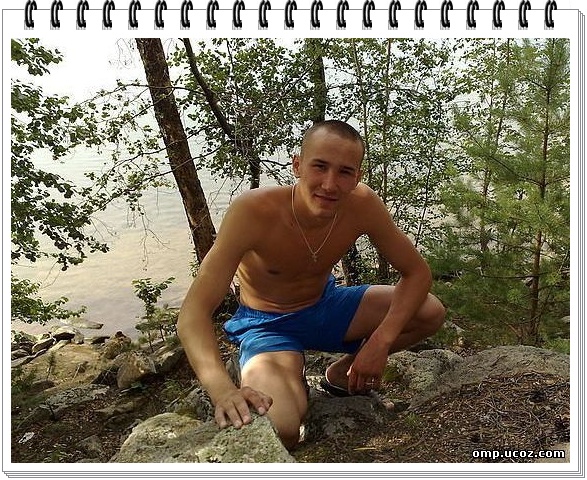 Люди плакали, не стесняясь своих слез: ушёл из жизни  яркий, умный, бесстрашный человек, который собирался долго жить  на этой земле. «Как судьба  не права, птицу  влет, что так радостно пела». В Челябинске  возвращения Евгения ждала любимая жена  Анастасия, в родном Мильгидуне - мама Валентина Ивановна. К его командировкам они никак не могли привыкнуть, но всегда верили, что их Женя вернется  живым.
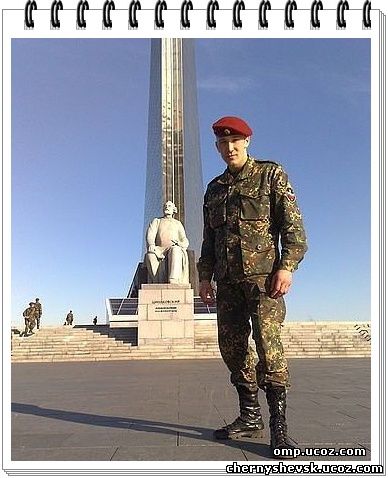 О таких, как Евгений Эпов, говорят: «Он сделал себя сам!» Это так. Обычное деревенское детство. Мама, брат Гриша, речка, лес, друзья, спорт, который любил самозабвенно. Женя дважды в неделю посещал  занятия боксом. Тренер по боксу  Сергей Витальевич  Маслов учил  мальчишек «держать удар». О гибели Евгения  он узнал, находясь в командировке. Не раздумывая, он  срочно  возвратился, чтобы проводить в последний путь  своего воспитанника, который запомнился ему навсегда своей преданностью  к боксу, желанием в совершенстве  овладеть  этим видом спорта.
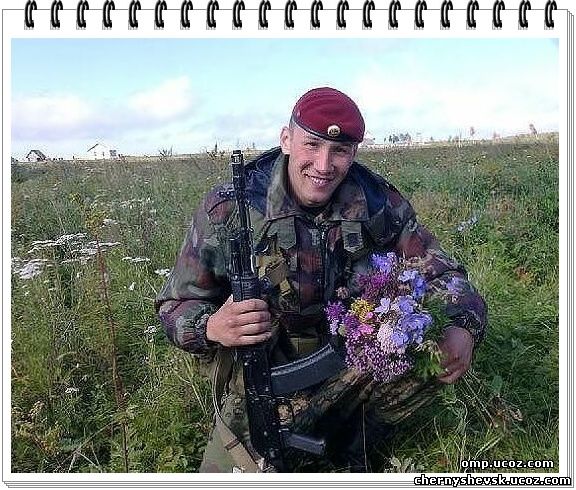 Евгений Эпов  с бабушкой и братом
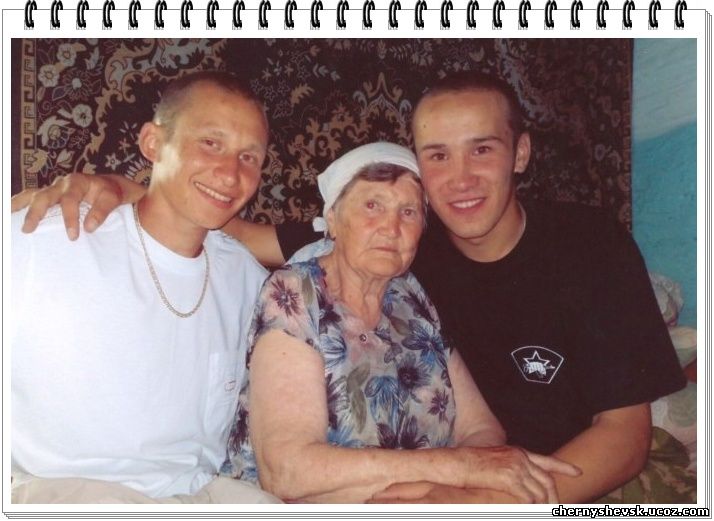 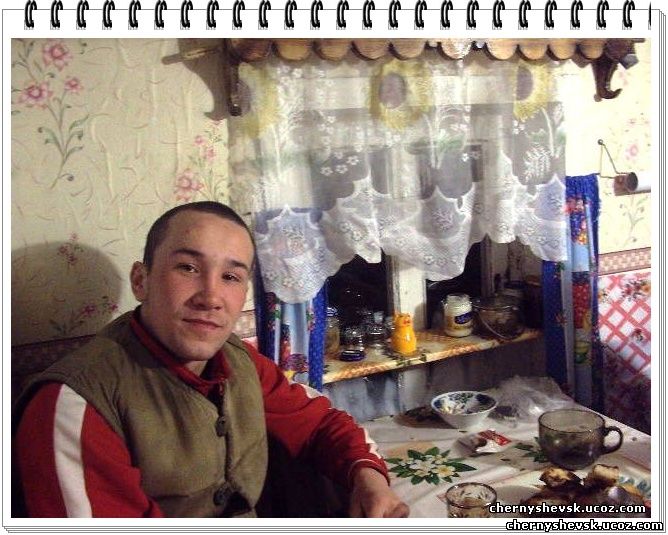 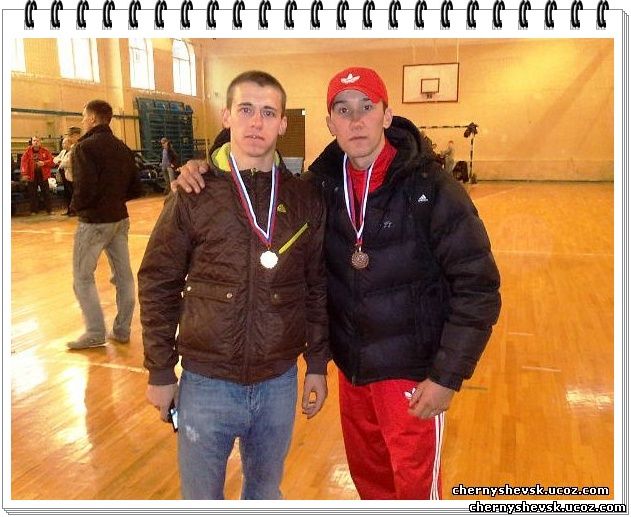 Командир воинской части №6830, где служил Женя сказал: «Забайкалец Евгений Эпов являлся обладателем крапового берета и по праву считался одним из лучших бойцов подразделения. Был надежным и верным товарищем. Последние три месяца он находился в командировке в Дагестане. Командующий Южным военным округом представил Евгения Юрьевича Эпова к званию Герой России...
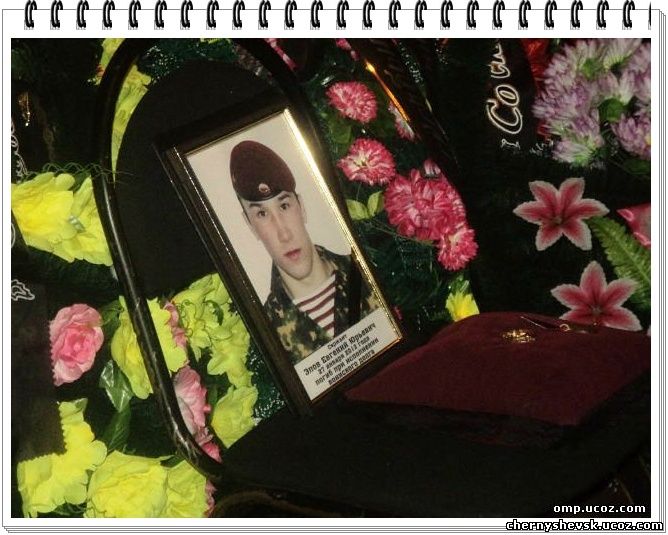 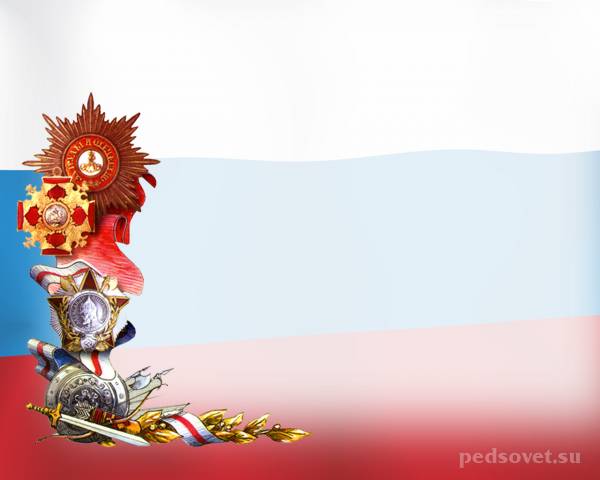 Мы помним и гордимся!Вечная память Герою России!